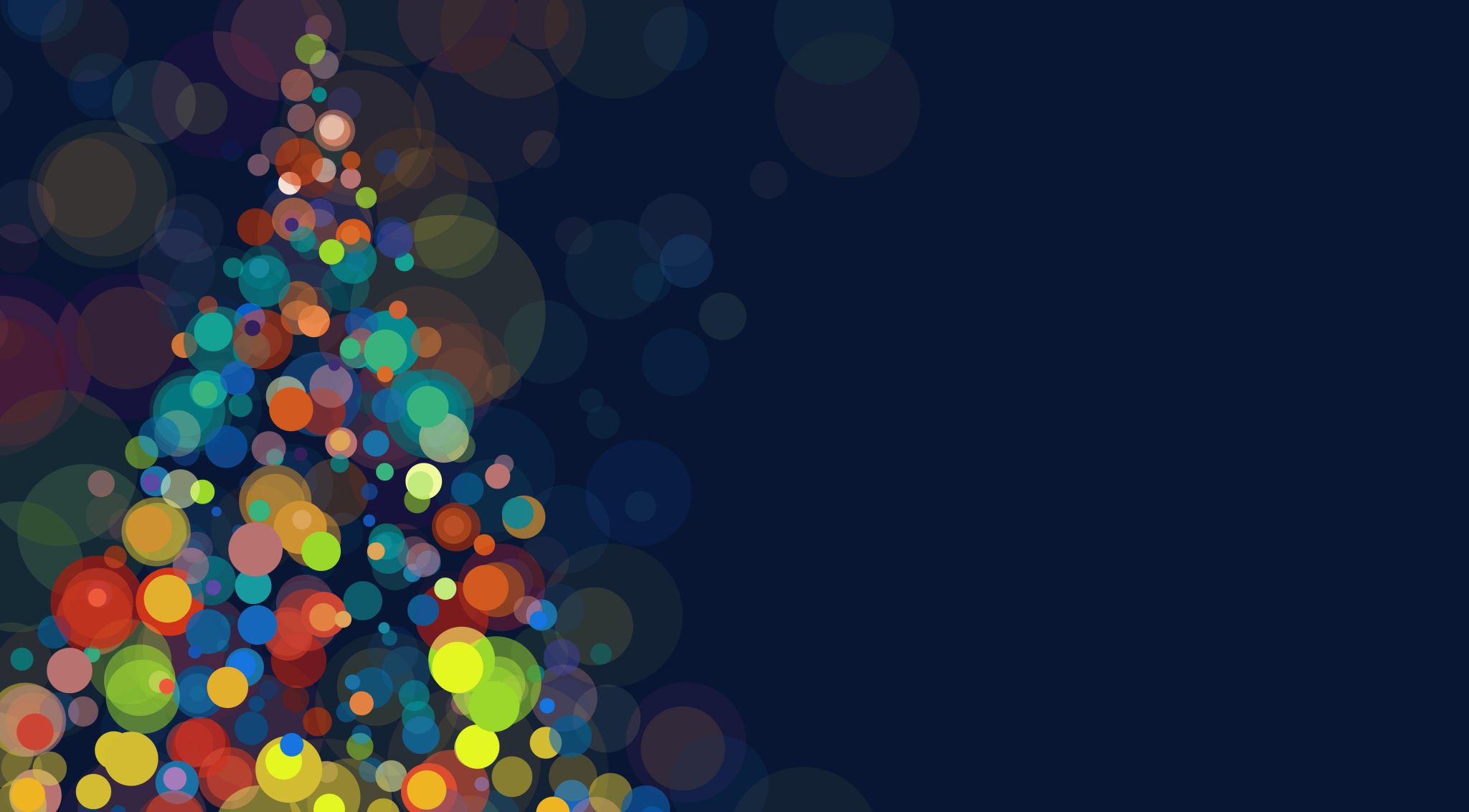 Avoiding Distraction when Studying
Dr. Aimee Callender
LAS Foundations Series
April 5, 2023
2 Things for you to Remember:
You’re thinking…..
Not Me!  I’m great at multitasking!
Let’s try a simple experiment….
Recite the following out loud:
	Count 1-26
	Say the letters from A-Z

Now, alternate between the numbers and letters.
[Speaker Notes: How much longer did it take when you did one then the other vs. alternating?
It look a long time. 
Cost to task switching.o]
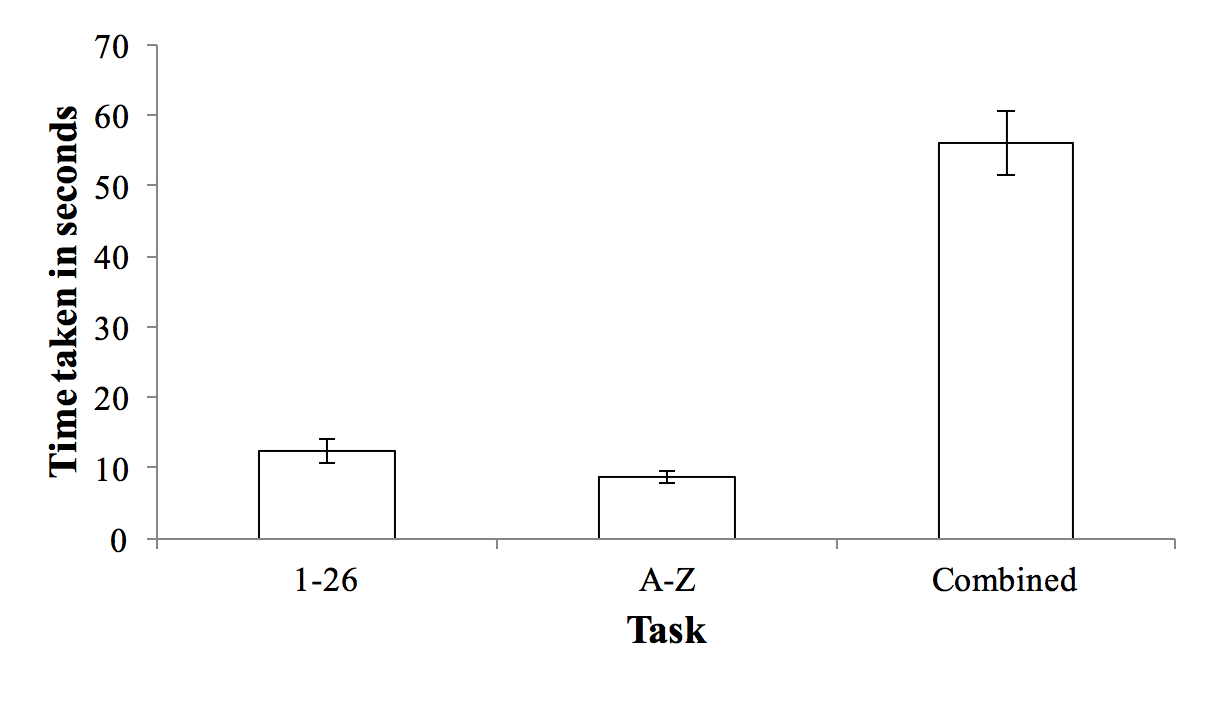 [Speaker Notes: It’s not an additive effect, it’s much worse than that!

But, you say, that’s going back and forth, that’s not really multitasking.
But it is.  We can’t really do 2 things at once unless both are automatic.  In cognition, automatic means that it’s fast, but it also means that we don’t think about it, process it, or do anything with it cognitively.  It largely happens without conscious intention or awareness.

This isn’t what you want to be doing when you’re studing, right?]
People who rate themselves as high on multitasking ability…..
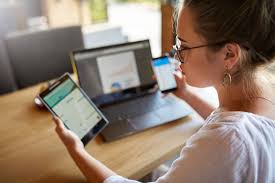 Perform worse on tests of attention and memory.
Ophir et al., 2009
Reducing Distractions when Studying
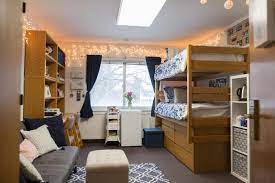 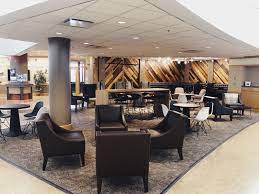 Which is this the best place to study?
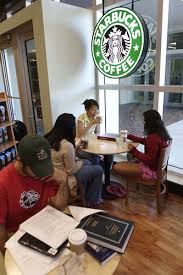 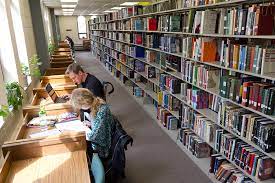 Internal thoughts?
Music?
Background noise?
Videos?
Friends?
Social Media?
Phones?
What counts as a distraction?
[Speaker Notes: You don’t need a quiet space.
In fact-research shows that processing some sensory information actually reduces your susceptibility to distraction.
	Music with lyrics tends to be more problematic
	White noise
	Ocean sounds]
Be aware of how your environment can lead to distraction.
Make choices about where to study to reduce distraction.
Pomodoro Method
25 minutes Study, 5 minute break
Sleep!
What to do about distraction?
[Speaker Notes: Don’t do something during the 5 minute break that you can’t finish!]
Your phone as a distraction…
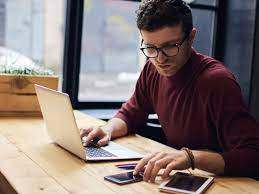 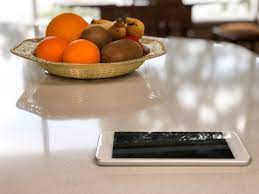 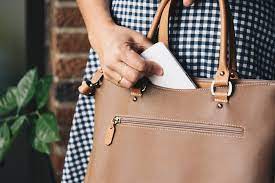 [Speaker Notes: Phone is next to you on the desk
Phone is in another room
Phone is in your bag with you.

When it is next to you it is the most distracting, when it is in another room it is the least distracting.
And, again, people who are most dependent on their cell phones are most distracted by them when they are in the same room.]
Silence it
Put it in another room (if possible)
Put it in your bag
Avoid pulling it out just to check it.
Other app notifications can increase time spent on the phone up to 400%! (Leiva, 2012)
What can we do about cell phone distraction?
[Speaker Notes: How often do you check your phone just to check it?  And then get distracted and pulled into doing something else?]
Reducing Distractions in the Classroom
Reducing Distractions in the Classroom
Should I take notes on paper on on the computer?
When distractions are removed, both result in similar levels of performance
Computers invite more distractions
Reducing distractions when taking notes on your computer
Only have your note-taking app open
Turn off any chat/email notifications
Don’t open up a web browser—too easy to endlessly go from website to website
Think of something you want to look up?  Jot down a note so you can look it up later
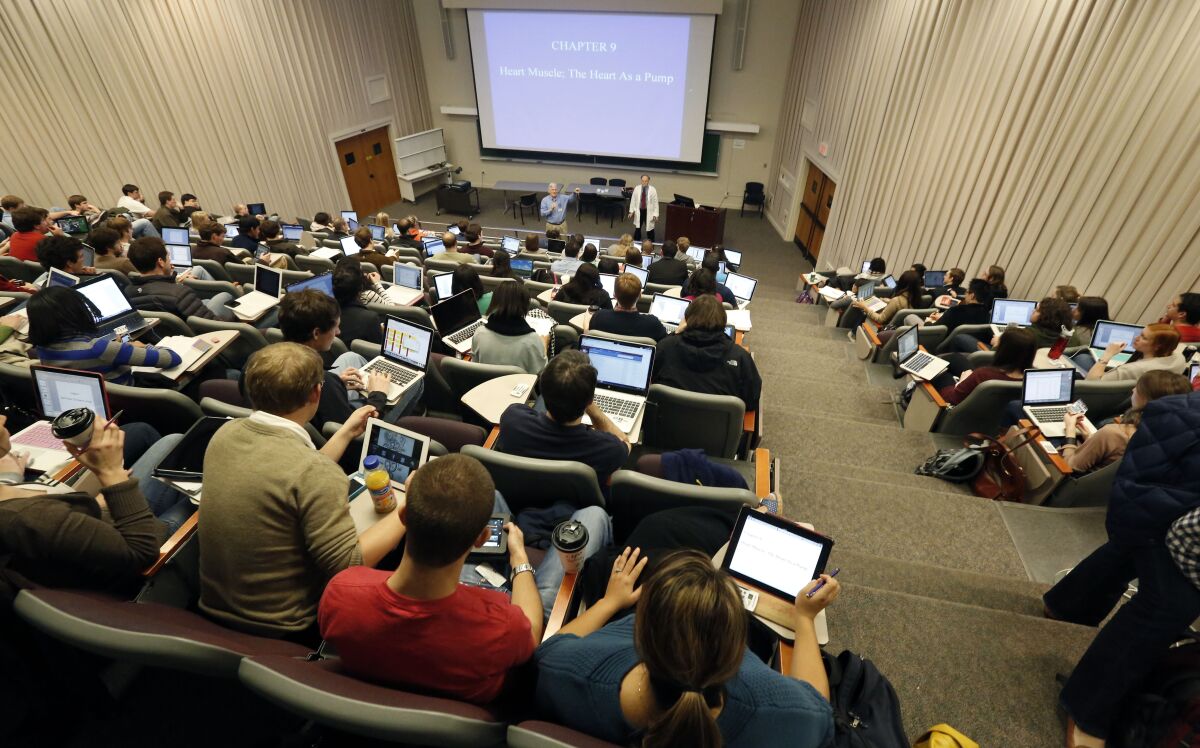 What about distractions we can’t control?
Choose where you sit 
Front of Room
Less distracted by screens in front of you
More social pressure to pay attention
Does looking out the window distract you?
Do people walking by the classroom distract you?
Are friends next to you distracting you?
Mind Wandering
Sleep disturbances increase mind wandering.  
Too little sleep OR Excessive Sleep
Use peer-pressure to keep yourself on track.
Mindfulness training
Checking-in on yourself
General tips
[Speaker Notes: The attention monitoring only training condition 
The attention monitoring only training condition consisted of meditation training that included training sustained attention to breathing sensations, body sensations, thoughts and emotions, as well as a meta-awareness of cognitive, emotional, and physical events (e.g. “You can notice when your mind wanders off using the label “distracted”, and then return to monitoring your breathing”). Unspoken labeling of such events (e.g., “thinking,” “feeling”) helped to foster concentration upon the attentional object (e.g., breath sensations). No instructions designed to foster acceptance of ongoing experience were included.
The attention monitoring + acceptance training condition 
The attention monitoring + acceptance training condition consisted of similar instructions to those for the attention monitoring-only training condition, plus instructions to attend to breathing sensations, other bodily sensations, emotions, and thoughts with an accepting and non-judgmental attitude toward those experiences (e.g. “Most importantly, there is no need in this practice to judge yourself negatively, because becoming distracted is just part of the practice of training your attention”).]
Mind Wandering when Studying
Reading out loud reduces mind wandering.
Listening to text increases mind wandering.

Increase your interaction with the material
Question yourself
Take notes
Explain 

Self-Checks
Set a timer for 5 minutes.  Are you mind wandering?
Mind Wandering in the Classroom
Students at the first 1/3 of the classroom report less mind wandering

Self-Checks
5 minute check-ins
End of slide check-ins

Is there something you’re worried about?  Something you need to do later? 
Unfinished business creates internal distractions
Jot down your thoughts, reminders, etc. right before class
Distractions are inevitable, but you can set yourself up to create the best environment possible.